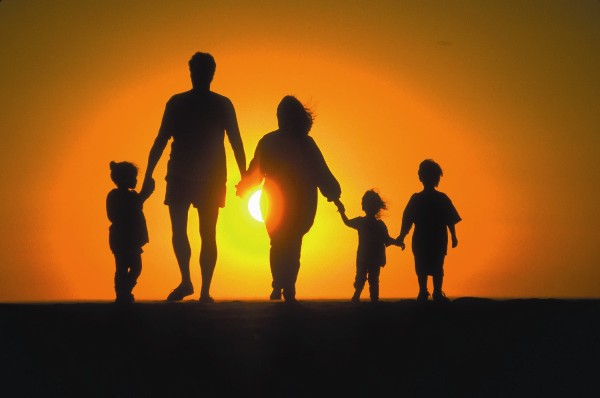 Тема: «Всегда ли мы понимаем своих детей?».
Правила общения
1. Устраните отвлекающие моменты. 
2. Повернитесь к вашему ребенку.
3. Поддерживайте зрительный контакт.
4.Выразите лицом и голосом заботу и сочувствие.
5. Будьте активным слушателем, реагируя краткими замечаниями, показывая ваше внимание, и ободряйте ребенка в его желании поделиться мыслями и чувствами.
6. Назовите ребенку его проблему.
«Ловушки»
«Ты просто устал, и будешь чувствовать себя лучше завтра утром». 
«Что ж, иногда найдешь – иногда потеряешь».
«Вот что тебе нужно было сделать»
«Ну, ты плохо старался».
« Не удивительно! Ведь ты ударил его!»
«Ах, бедняжка!»
Общение с ребенком(памятка для родителей)
Чаще показывайте детям, как сильно вы их любите, не скрывайте этого.
Не бойтесь попросить совета у вашего ребенка – это только сблизит вас. 
Обсуждайте возникшую проблему спокойно, без крика и раздражения, тогда ваш ребенок ничего не будет от вас скрывать. 
Не заставляйте ребенка доверять свои тайны: “Мы все должны знать о тебе”– этим вы ничего не добьетесь.
Общение с детьми не должно занимать не меньше 3-4 часов в сутки.
Доверять вам будут, если вы будете не просто родителями, а друзьями, способными понять и сопереживать.
Будьте примером для ребенка: ведь как вы сейчас относитесь к своим родителям, так и к вам будут относиться в старости.